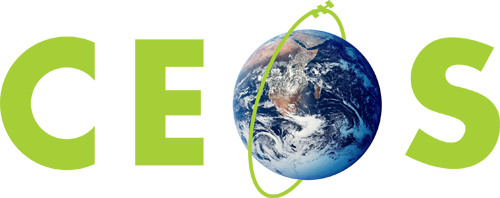 Committee on Earth Observation Satellites
Recovery Observatory (RO)Haiti Hurricane Matthew RO Status and Next StepsPresentation to WGD #8Buenos Aires September 5th, 2017Helene de Boissezon, CNESAgwilh Collet, CNES Andrew Eddy, AG - ROOT Secretary
Outline
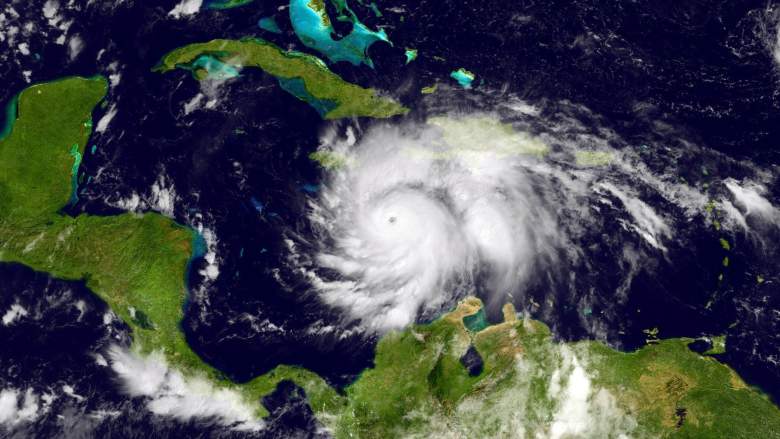 Haiti Recovery Observatory
Status Overview
Workshop in Port-au-Prince
ROOP
Steering Committee
Next Steps
2
RO Status Overview
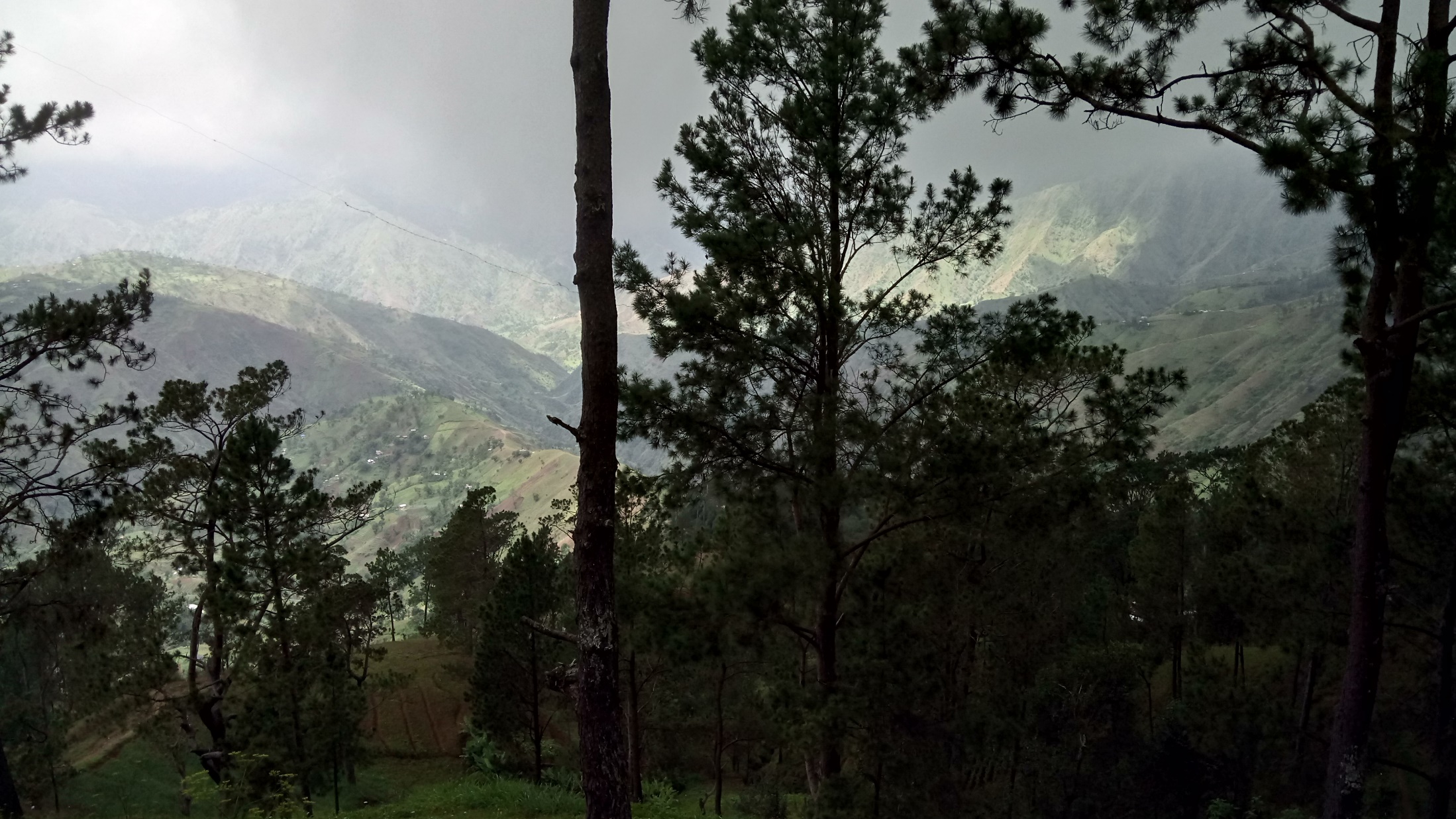 A Reminder of Haiti’s diversity
Triggering of the RO decided by CEOS Chair in consultation with CEOS Principals, December 22, 2016, after Hurricane Matthew - October 2016
Mission to Haiti 31 Jan - 3 Feb 2017 to establish partnership with Haiti RO users and stakeholders 
Mission to Haiti 29 May – 2 June 2017 to establish RO users connection and feedback from first products
3
Haiti RO to cover three departments: Grand’Anse, Sud, and Nippes
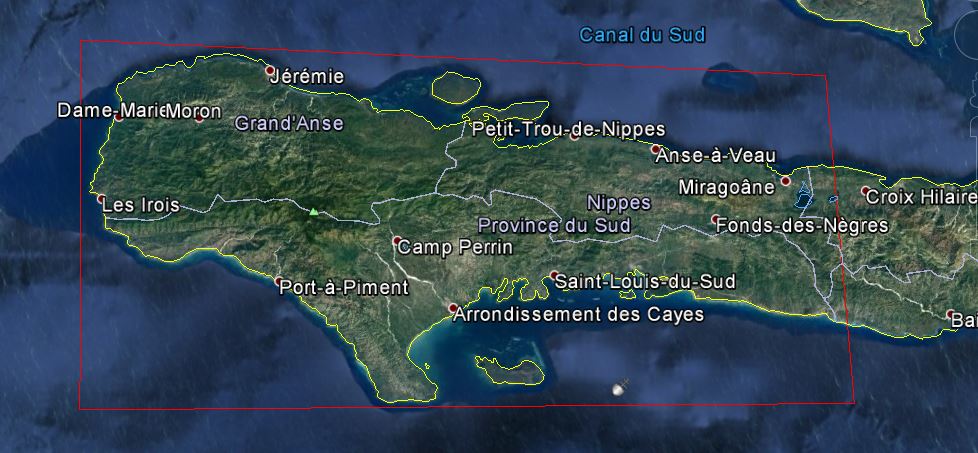 RO Status Overview
Infra dvt
RO Lessons
learned
RO Haïti Triggering
22/12/16
Product def.
Image requ.
Early RO evaluation
2015            2016            2017            2018           2019            2020
 jfmamjjasond jfmamjjasond jfmamjjasond jfmamjjasond jfmamjjasond jfmamjjasond
PDNA
Matthew hurricane
in Haïti
04/10/16
Malawi, Nepal demos
1st
2nd
Missions (Haiti, WB/UN)(2 to 3 per year)
Workshop
29 May-1Jun
5
RO Mission to Haiti
Workshop users : 29 May to 2 June, 2017
Validation of needs and state of the art with Haitian users, organized by CNIGS/CNES.
Introduced by the Head of the Ministry of Planning cabinet, CNIGS director, UNDP deputy country director, ONEV director.
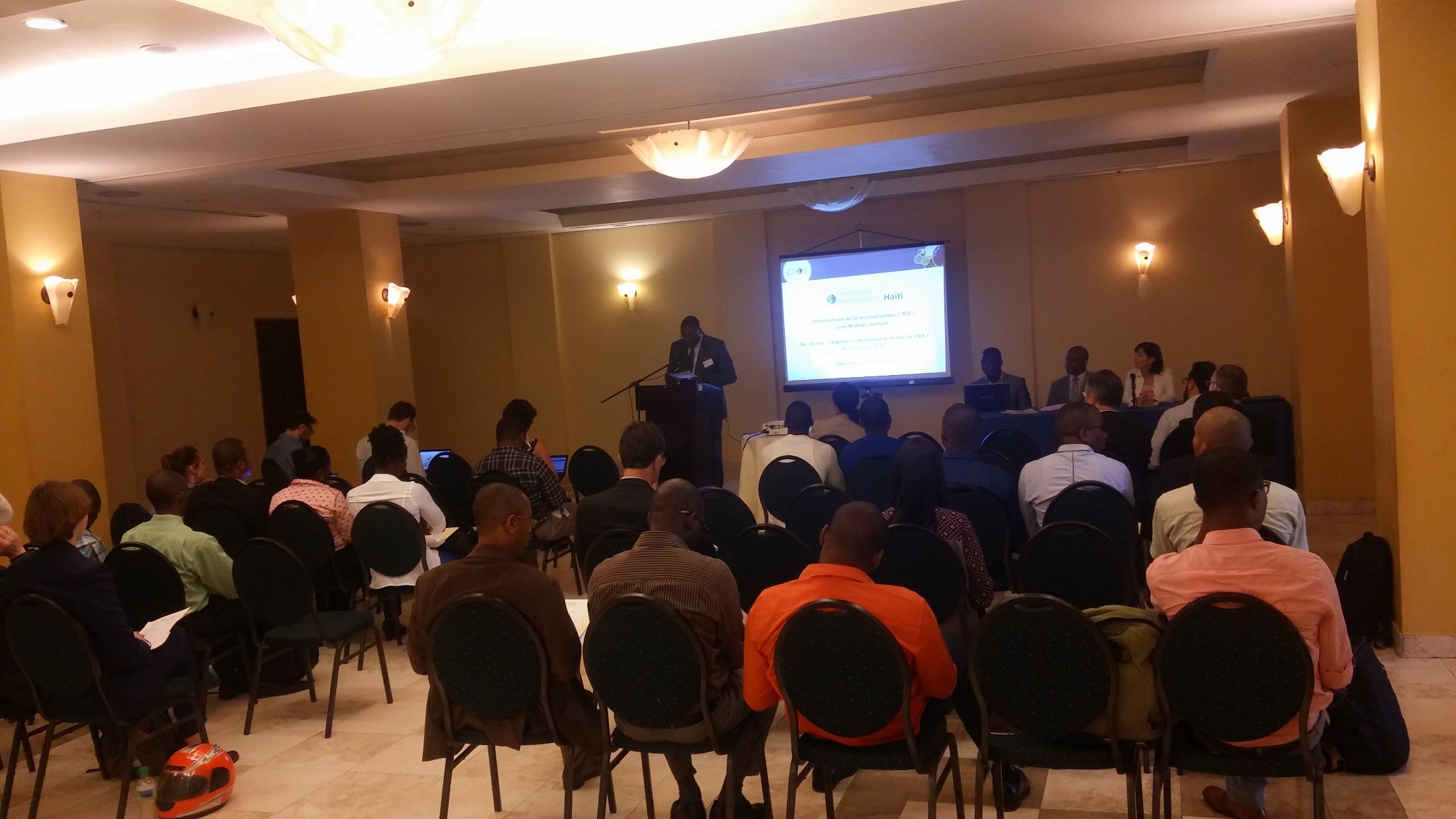 CNES :
Helene de Boissezon
Frederic Moll
Agwilh Collet
CIMA :
Giorgio Boni
RO Secretary :
Andrew Eddy
6
Workshop users #1
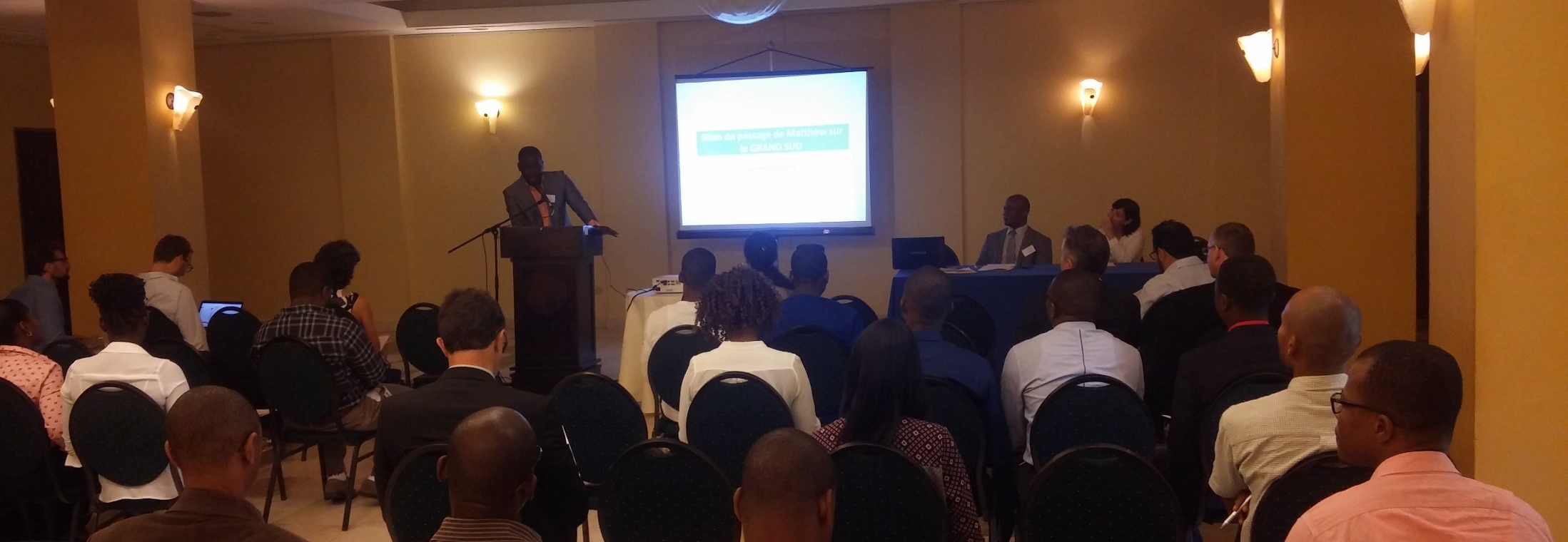 46 participants from
Ministry of Planning, CNIGS, CIAT, ONEV, Mining and Energy department, Ministry of Environment, Ministry of Agriculture, Nature Resources and Rural development, Delegation of European Union, Echo Field, French embassy, CNSA (National Coordination of Food Security) , UNDP, UNEP, SERTIT, CIMA
7
Workshop users #1
Technical web infrastructure
6 Value-added product themes, 1 technical
Haitian + CEOS speaker
Haitian concrete examples / showcases
Discussion to define priorities for value added products
8
Feedback from Workshop users #1
 (1/2)
Strong Haitian presence and support for RO concept

Plan to link existing tools & platforms for increased synergy: Common portal RO, HaitiData.org, RASOR, KAL-Haiti, future ONEV environmental information service.

In each theme: 
Definition of key partners and key users
Feedback from first products and improvement
Choose zoom area(s) to highlight
 Map of future works
Plan the Copernicus EMS Risk&Recovery requests

Strong need in Capacity Building (not directly addressed in CEOS WG Disasters framework)
9
Forests, coastal and protected natural areas
Workshop users #1 :
Concrete example
Secteur 1 : Plaine des Cayes
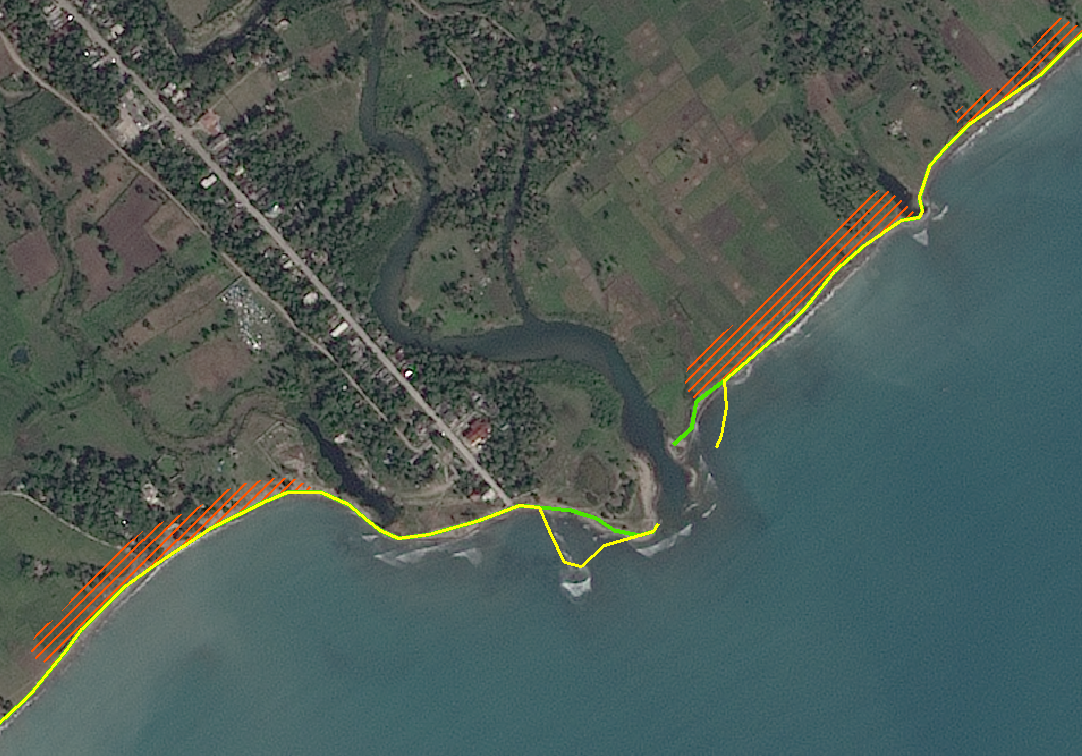 Deposits / Erosion
Torbech
Spot 7 1,5m
Image before Matthew 08/01/2016
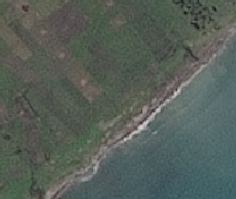 Deposits / Erosion
Geometry modification: Progress of Coastline
Study funded by CNES
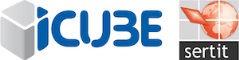 10
Forests, coastal and protected natural areas
Workshop users #1 :
Concrete example
Secteur 1 : Plaine des Cayes
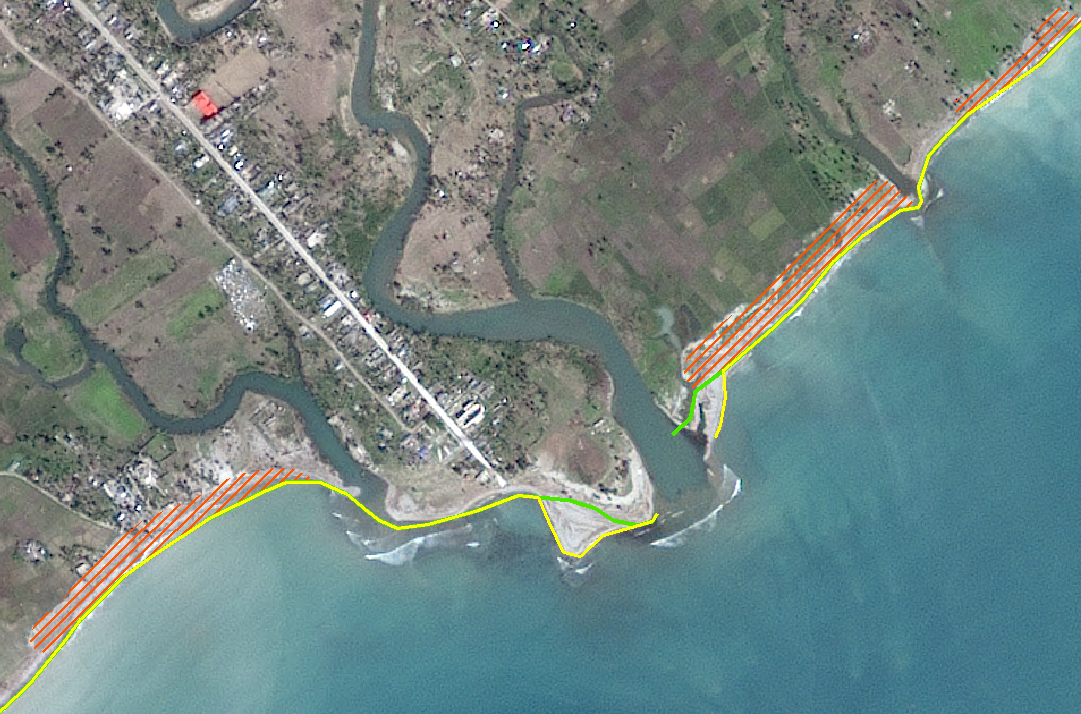 Deposits / Erosion
Torbech
Spot 7 1,5m 
Image post Matthew 14/02/2017
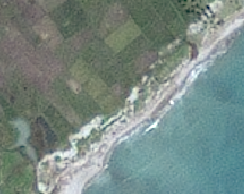 Deposits / Erosion
Geometry modification: Progress of Coastline
Study funded by CNES
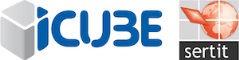 11
Workshop users #1 :
Concrete example
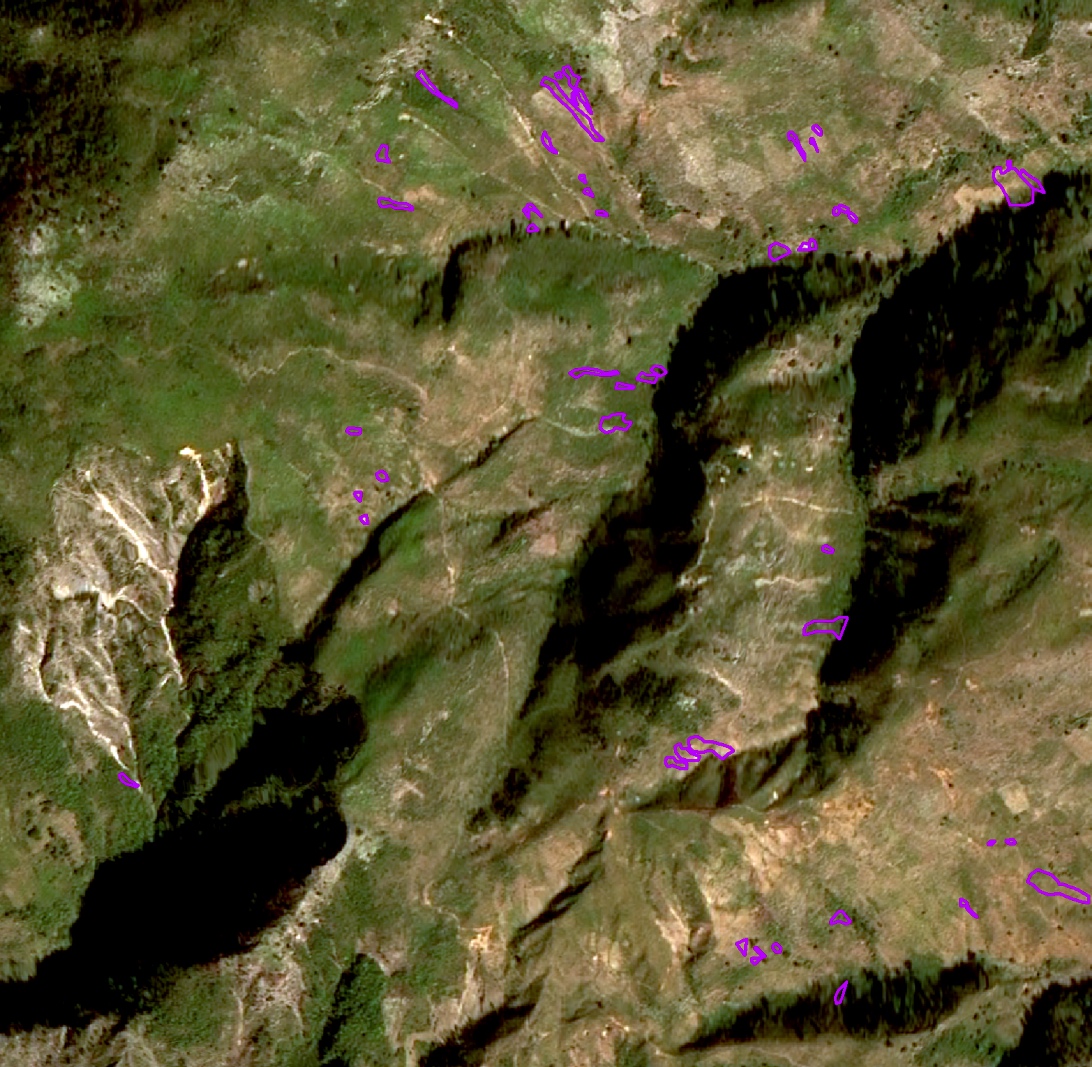 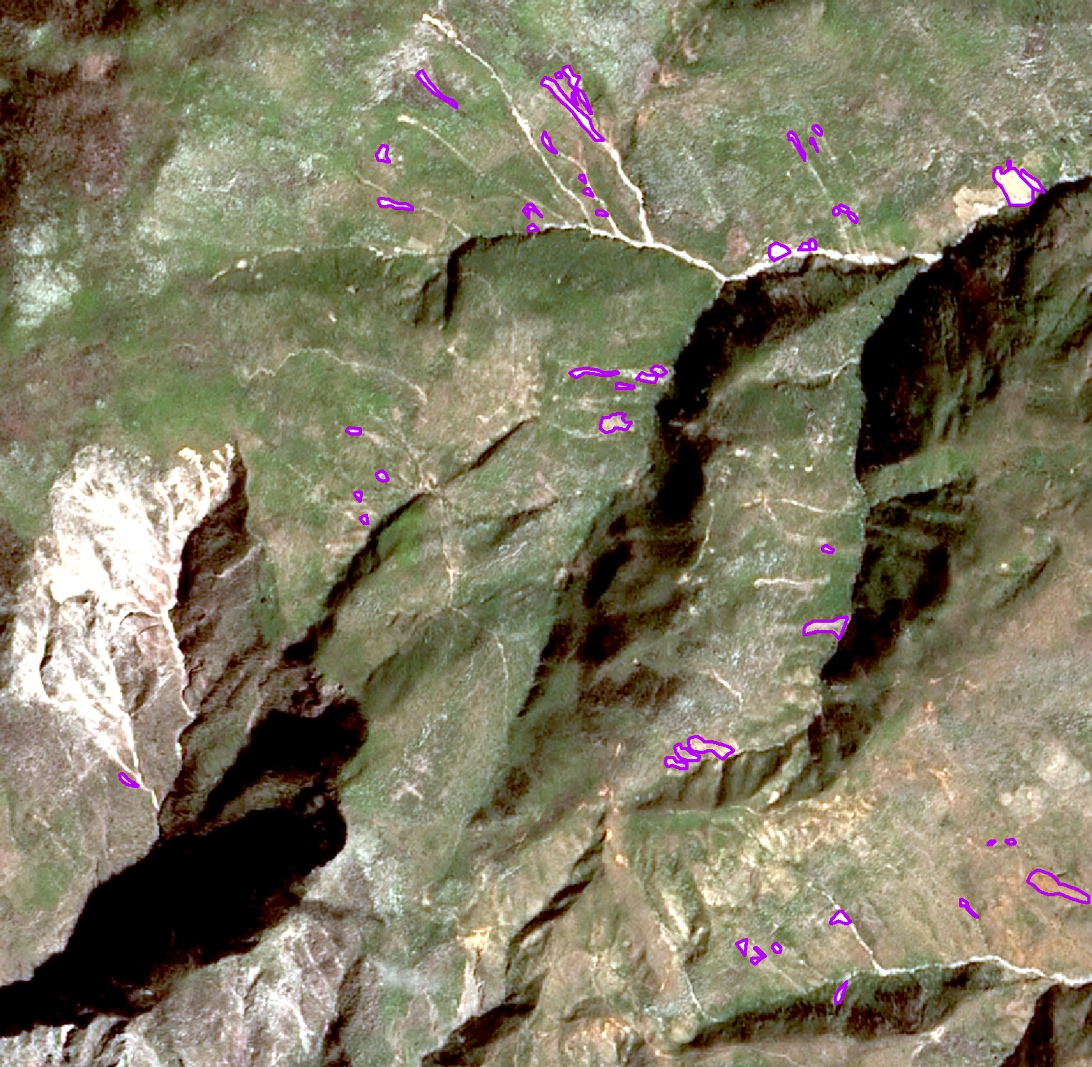 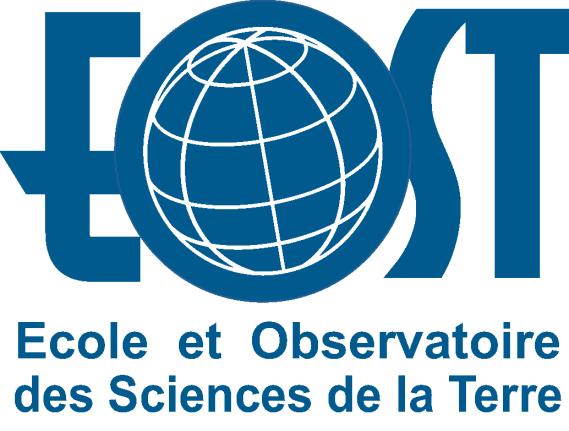 Landslides, seismic risks
SPOT 7 – Post Matthew
February 2017
SPOT 6 – Pre Matthew
January 2016
Application of ALADIM to pre / post-Matthews images (SPOT)
Deposit channels are difficult to map (+ ~ 30% of affected areas).
Shadows on the west and north slopes can cause an underestimation of total displacement.
Very complex landscape for automated mapping
Workshop users #1 :
Concrete example
Secteur de la Plaine des Cayes
Agriculture
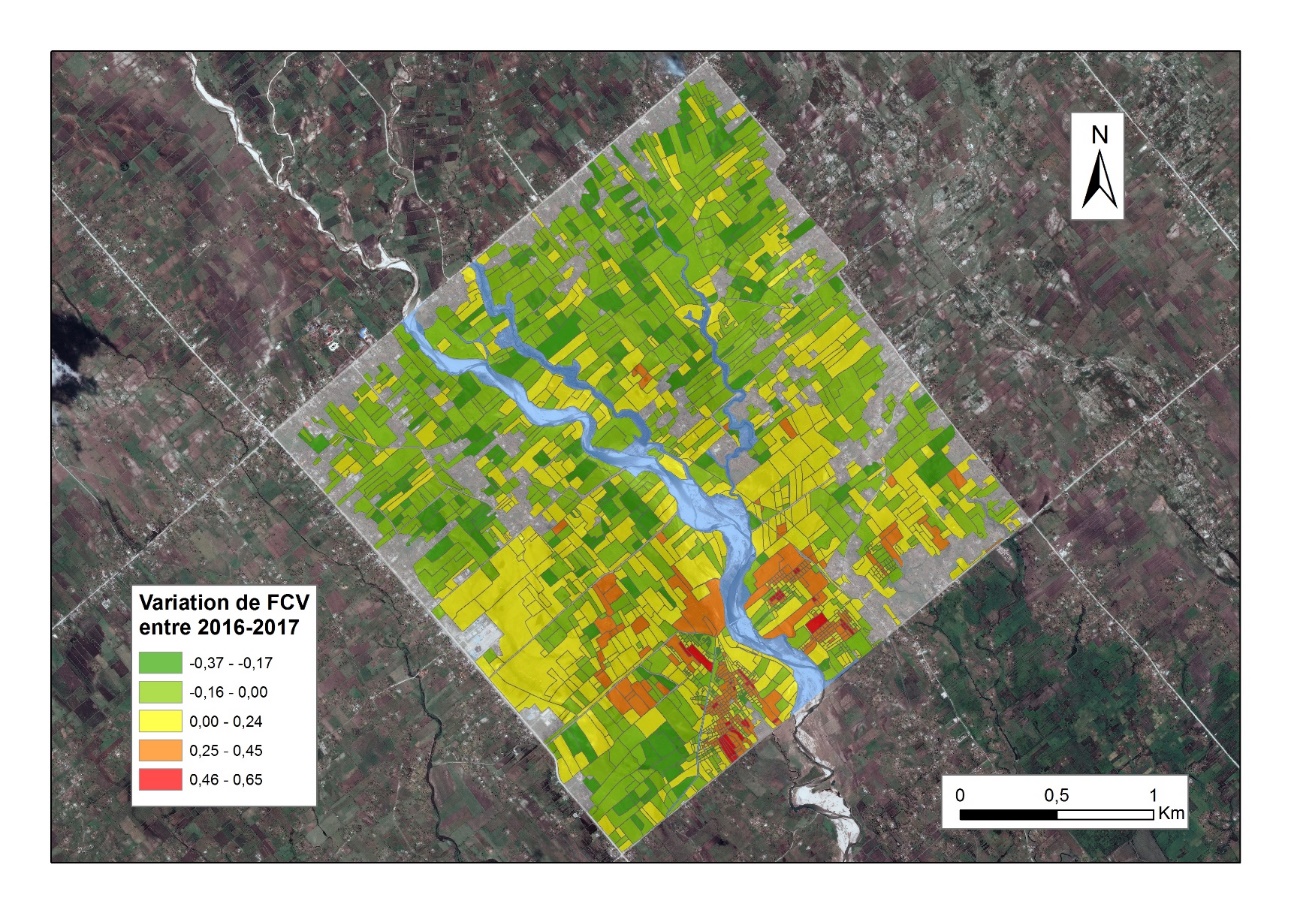 Evidence of pre/post-event variation
SPOT6 MS of 08/01/2016 and SPOT 7 MS du 14/02/2017
Fraction of the Vegetation Cover (calculate from NDVI) Evolution betwen 2016 and 2017
Study funded by CNES
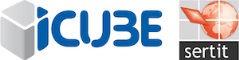 Data collectedWorkshop users #1
 (1/2)
Bathymetry 50km from shoreline (Global Bathymetry and Elevation Data at 30 Arc Seconds Resolution 2009) 
Data Base BRGM (Geological and mining research office)
Risk Atlas 2017
36 studies on haiti from 1999 to 2015 with GIS data related
Data Base CIAT
Administrative boundaries
Studies with GIS data relatedWorks on Cap Haitian
CNIGS Orthophoto and MNT 2014 : cell size : 1,5m
Artibonite project (2014) Out of RO area (water uses and waterhsed ) 
PDNA : all documents and GIS Data (Boundaries / School / Health facilities / road etc)
Cyclonic threat ( 2009)
14
Forests, coastal and protected natural areas
Planned works 1/3
Health, Populations displacement
Planned works 2/3
Agriculture and food security
Watersheds, flooding
Planned works 3/3
Infrastructure and road network
Landslides, seismic risks
Thematic coordinators
18
ROOP – Data Acquisition Plan (1/4)
[Speaker Notes: The complete AOI of three departments (100 km x 80 km, 8000 km²) is systematically completely covered by HR sensors (Sentinel-1 and 2, Landsat-8), and these data are in addition to the table below
A recovery monitoring activity based on VHR optical imagery is expected over 4 affected areas. The extent of each area is 15 km² x 15 km².
A recovery monitoring activity based on VHR SAR imagery is expected over 4 areas. The proposed extent of each area is 15 km² x 15 km².
During the period of 4 years, it is assumed that 2 subsequent events may have a major impact on the affected area, requiring opportunistic imaging.]
ROOP – Data Acquisition Plan (2/4)
[Speaker Notes: The complete AOI of three departments (100 km x 80 km, 8000 km²) is systematically completely covered by HR sensors (Sentinel-1 and 2, Landsat-8), and these data are in addition to the table below
A recovery monitoring activity based on VHR optical imagery is expected over 4 affected areas. The extent of each area is 15 km² x 15 km².
A recovery monitoring activity based on VHR SAR imagery is expected over 4 areas. The proposed extent of each area is 15 km² x 15 km².
During the period of 4 years, it is assumed that 2 subsequent events may have a major impact on the affected area, requiring opportunistic imaging.]
ROOP – Data Acquisition Plan (3/4)
Describes the current understanding of data needs based on planned applications and products. To be discuss
[Speaker Notes: The complete AOI of three departments (100 km x 80 km, 8000 km²) is systematically completely covered by HR sensors (Sentinel-1 and 2, Landsat-8), and these data are in addition to the table below
A recovery monitoring activity based on VHR optical imagery is expected over 4 affected areas. The extent of each area is 15 km² x 15 km².
A recovery monitoring activity based on VHR SAR imagery is expected over 4 areas. The proposed extent of each area is 15 km² x 15 km².
During the period of 4 years, it is assumed that 2 subsequent events may have a major impact on the affected area, requiring opportunistic imaging.]
ROOP – Data Acquisition Plan (4/4)
[Speaker Notes: The complete AOI of three departments (100 km x 80 km, 8000 km²) is systematically completely covered by HR sensors (Sentinel-1 and 2, Landsat-8), and these data are in addition to the table below
A recovery monitoring activity based on VHR optical imagery is expected over 4 affected areas. The extent of each area is 15 km² x 15 km².
A recovery monitoring activity based on VHR SAR imagery is expected over 4 areas. The proposed extent of each area is 15 km² x 15 km².
During the period of 4 years, it is assumed that 2 subsequent events may have a major impact on the affected area, requiring opportunistic imaging.]
RO Dotcloud Platform
www.recovery-observatory.org
Translation of key texts. Multilingual by October.
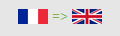 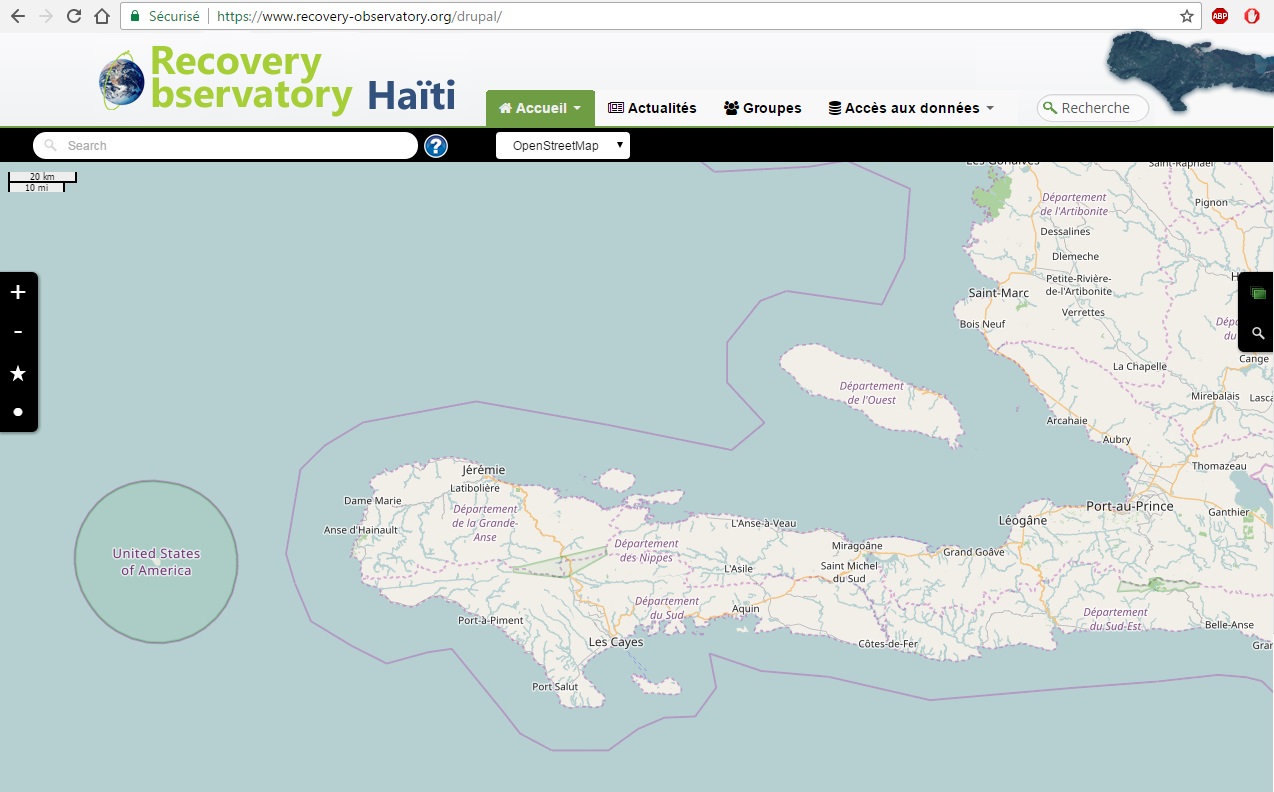 23
Haiti RO Steering Committee #1
Day-to-day management of the RO – telcon every 3/4 months 
Member of the Haiti RO Steering Committee (SC) :- Michèle ORIOL (CIAT)- Boby PIARD (CNIGS)- Dwinell BELIZAIRE (ONEV)- Martine THERER and Chiara MELUCCI (UNDP)- Mare LO and Sergio DELL’ANNA (WB)- Simona ZOFFOLI and Giorgio BONI (ASI/ CIMA)- Stéphane CHALIFOUX (CSA)- Hélène de BOISSEZON (CNES)
First SC meeting planned on 27th September 2017
24
[Speaker Notes: Centre national d’information geo-spatiale (CNIGS)
CIAT – Comite interministeriel pour l’amenagement du Territoire
ONEV – Observatoire national pour l’environnement et la vulnerabilite]
Haiti RO - Next steps
Development of first applications based on identified requirements from Users workshop
Haitian Web Portal for all Spatial Data being established
Technical mission end 2017, to validate 1st products, plan capacity building and dissemination 
Solicitation of new funding and partners to augment applications offered and to develop Capacity Building capacities
Reporting to major stakeholders (WB, GFDRR, UN)
25
RO Timeline
To August 2017 – Haiti RO Establishment 
Discussion of MOUs with Haitian users and partners, Establishment of IT infrastructure  with charter images, baseline pre/post-event
First User workshop in Haiti to provide further input to the ROOP and finalise the Haiti RO baseline.
Sept 2017 to early 2018 – Haiti RO Commissioning
Incorporating the first products into the Haiti RO and ensuring easy access 
Definition of capacity building plan 
Solicitation of new partnerships (for value-adding and capacity building)
Animating the user forum; Encouraging and promoting Haiti RO use. First “early evaluation”, with a report to Haiti RO Steering Committee 
To end 2020 – Haiti RO Steady-state Operation / Generic RO definition
Ensure IT updates,  engage in capacity building activities, generate regular products, report on Haiti RO annually to stakeholders and partners
Analysis of Haiti RO operation & results, to derive Generic RO specifications
Preparation of Haiti RO closure, including evaluation and legacy strategies.
26
THANK YOU 
FOR 
YOUR ATTENTION
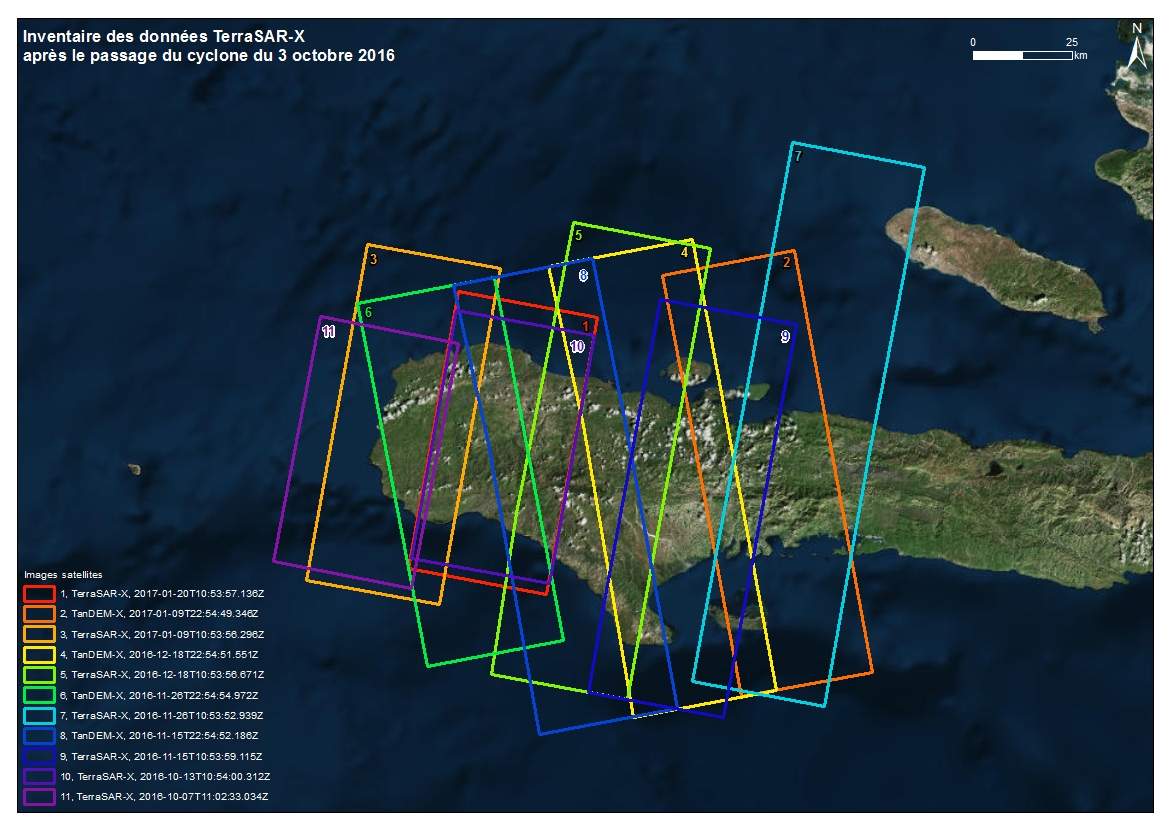 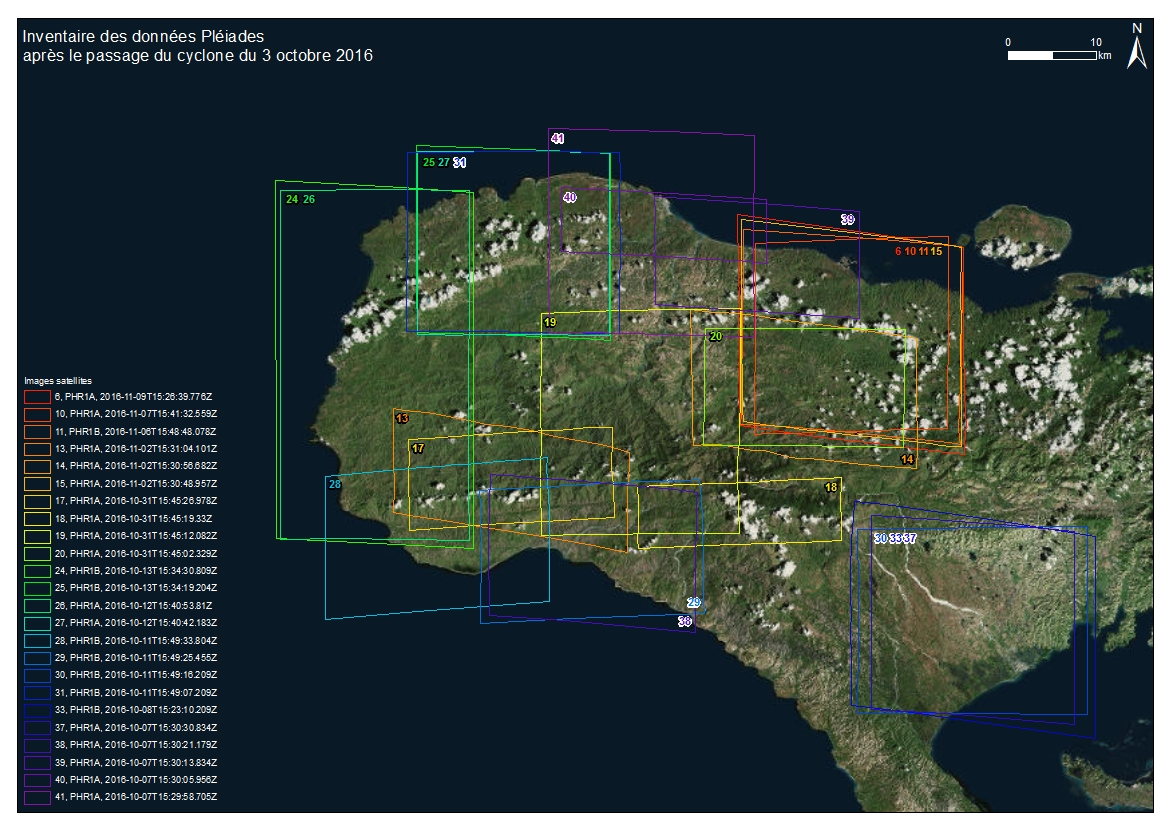 TerraSAR-X TanDEM-X (post-Matthew)
Pléiades (post-Matthew)
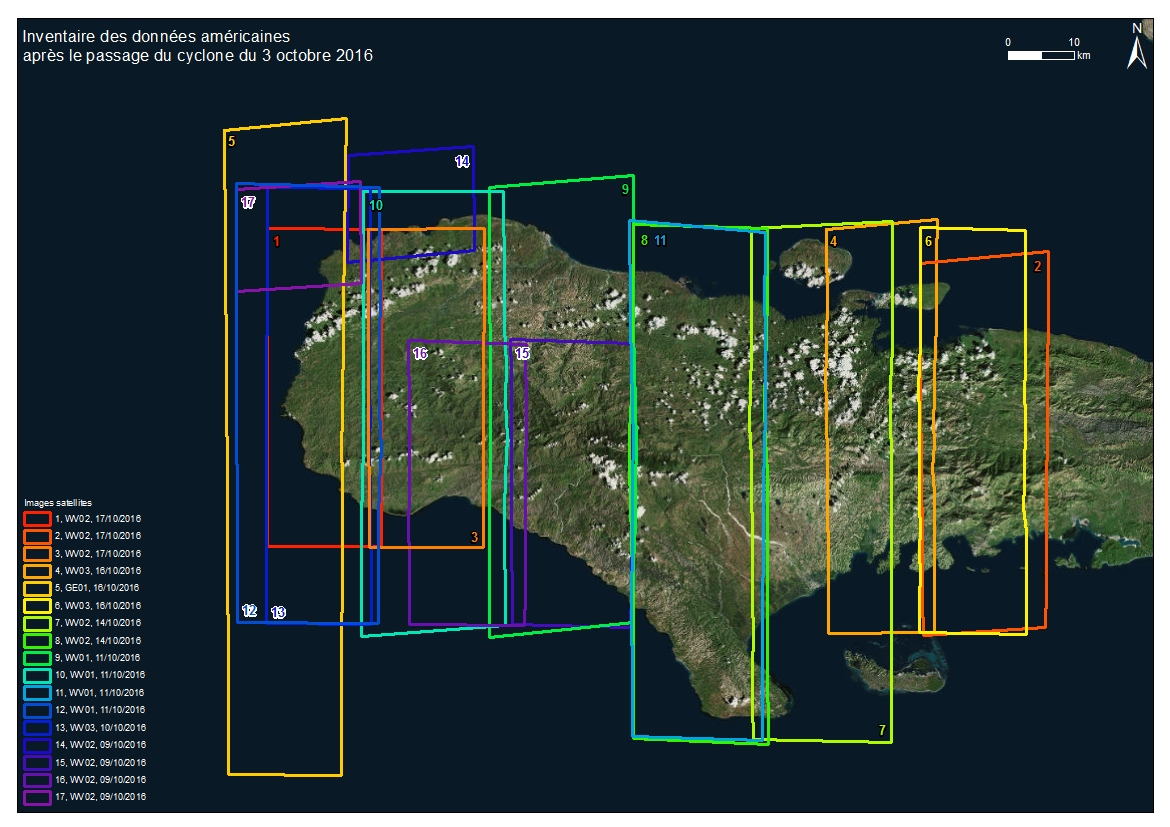 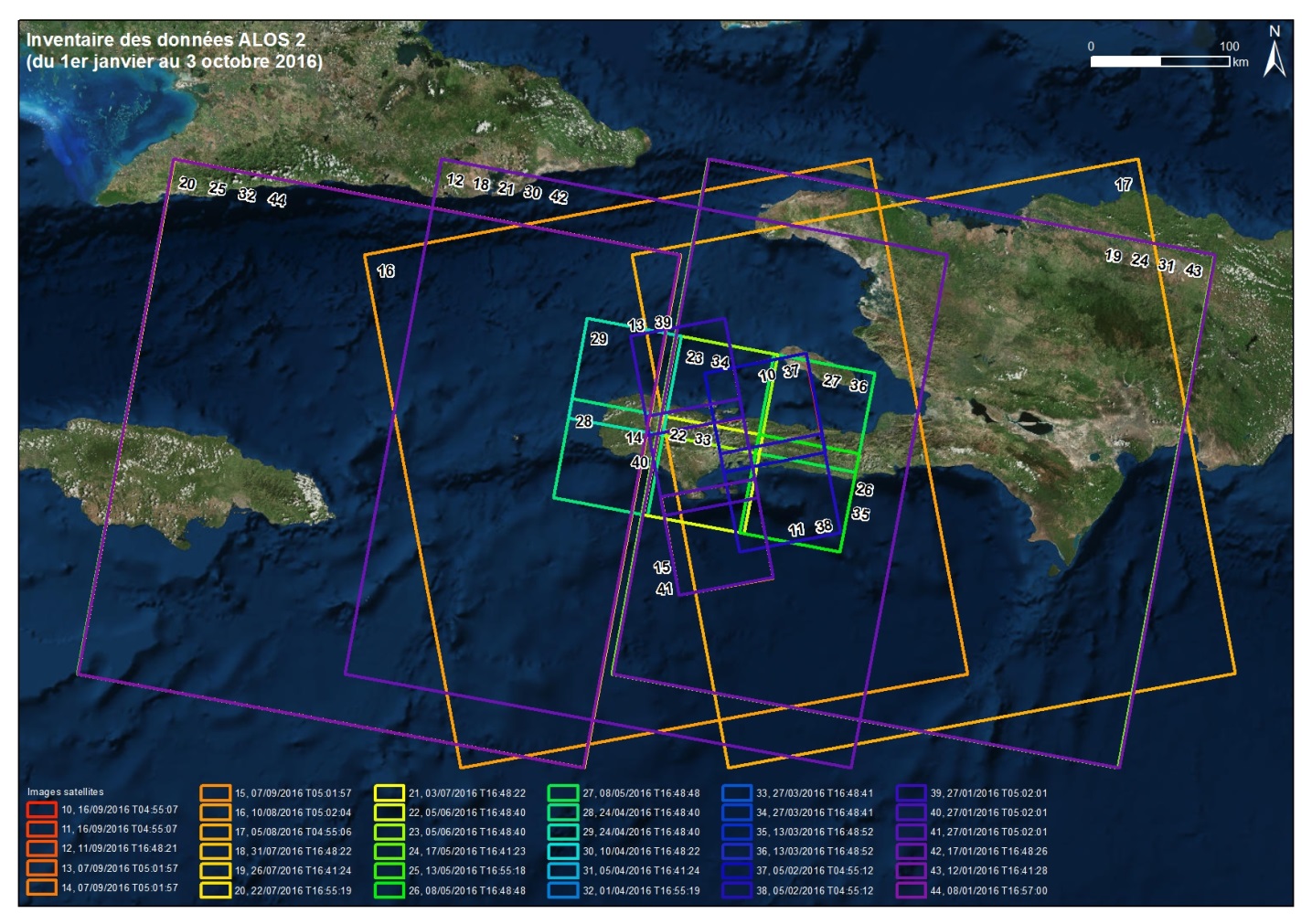 27
WorldView-1/2, Geoeye (post-Matthew)
ALOS-2 (pré-Matthew)